LA FORZA E LA FRAGILITÀ DEL KNOW-HOW
La gestione aziendale del know-how nel settore Automotive: esperienze e problemi a confronto
Massimiliano Maestretti
Parma, 20 ottobre 2017
FORMULA UNO
Campionato Mondiale Costruttori

A constructor is the person (including any corporate or unincorporated body) which designs the Listed Parts (2017 F1 Sporting Regulations, Art. 6.3)


Listed Parts
Survival cell 
Front impact structure
Roll structures
Bodywork


Outsourcing? Possibile a condizione che non si tratti di un altro Team e che il fornitore delle Listed Parts non agisca anche per altri Team.


Parti Correlate: Regolamentazione specifica per evitare l’uso di parti correlate per eludere le disposizioni (Red Bull Technologies)
20.10.2017
2
massimiliano.maestretti@kellerhals-carrard.ch
20.10.2017
3
massimiliano.maestretti@kellerhals-carrard.ch
20.10.2017
4
massimiliano.maestretti@kellerhals-carrard.ch
Come proteggere il proprio know-how?

Le Parti visibili non sono in sostanza proteggibili se non nel brevissimo termine.











Le Parti non visibili sono invece proteggibili attraverso: 
. 	la stipula di contratti di lavoro con il personale che includano clausole di protezione (stabilità) e periodi di garden leave adeguati (in Italia, clausole di non concorrenza)
. 	la stipula di contratti che contemplino adeguati periodi di esclusiva con i fornitori

Le soluzioni tecniche visibili che si rivelano più efficaci vengono poi adottate da tutti i Team nel corso della stagione.  Le soluzioni  tecniche non visibili restano invece spesso segrete, tuttavia  vi è il rischio concreto di trasmissione del know how nel passaggio di personale da un Team all’altro.
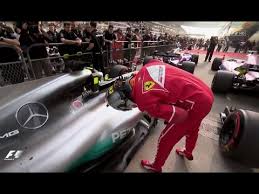 20.10.2017
5
massimiliano.maestretti@kellerhals-carrard.ch
20.10.2017
6
massimiliano.maestretti@kellerhals-carrard.ch
20.10.2017
7
massimiliano.maestretti@kellerhals-carrard.ch
Opportunità nella gestione del personale


I regolamenti F1 vietano la collaborazione tecnica per lo sviluppo di Listed Parts 
Permettono invece la collaborazione sulle Non-Listed Parts


Accordi di Collaborazione tra Team sono pertanto possibili, ma si confrontano con i limiti regolamentari:

Constructor Definition

Norme anti-elusione

No competitor may use movement of personnel (whether employee, consultant, contractor, secondee or any other type of permanent or temporary personnel) with another competitor, either directly or via an external entity, for the purpose of circumventing the requirements of this Appendix.
20.10.2017
8
massimiliano.maestretti@kellerhals-carrard.ch
Accordi con Fornitori

Clausole di Esclusiva: 

.	Estensione del perimetro del divieto: non circoscritte ai Team ma estese ad includere nei divieti di collaborazione anche società facenti parte del gruppo di appartenenza del Team, fornitori dei Team, fornitori di Power Unit ed, in generale, a ogni entità che supporti altri Team di Formula Uno.  

.	Chinese Walls, ovvero metodi di «segregazione» delle informazioni all’interno della organizzazione del fornitore
	
	Adozione da parte del fornitore nel contratto di lavoro con il proprio personale di clausole di durata minima contrattuale e di non concorrenza

Proprietà Intellettuale

.	Individuazione della proprietà intellettuale esistente (background - sideground)
.	Regolamentazione contrattuale dei diritti di ciascuna parte sulla proprietà intellettuale sviluppata (foreground)
.	Diritti di esclusiva nell’utilizzo
20.10.2017
9
massimiliano.maestretti@kellerhals-carrard.ch
Massimiliano Maestretti
Avvocato
lic. oec. HSG 
Partner


Via Canonica 5
6901 Lugano - CH

+41 58 200 31 00
massimiliano.maestretti@kellerhals-carrard.ch